ТВОРЧИЙ ЗВІТ
2015 - 2016 н.р.
2016 - 2017 н.р.
2017 - 2018 н.р.
КАЛІНІНА  ЛІЛІЯ  ІВАНІВНА
КАЛМИКІВСЬКА ЗОШ І-ІІІ СТУПЕНІВ
Загальні відомості
ПІБ: Калініна 
Лілія Іванівна
Дата народження: 27.12.1980 р.
Посада:  вчитель біології,вчитель англійської мови
Освіта: вища
Педагогічний стаж: 15 років
Кваліфікаційна категорія: спеціаліст І категорії
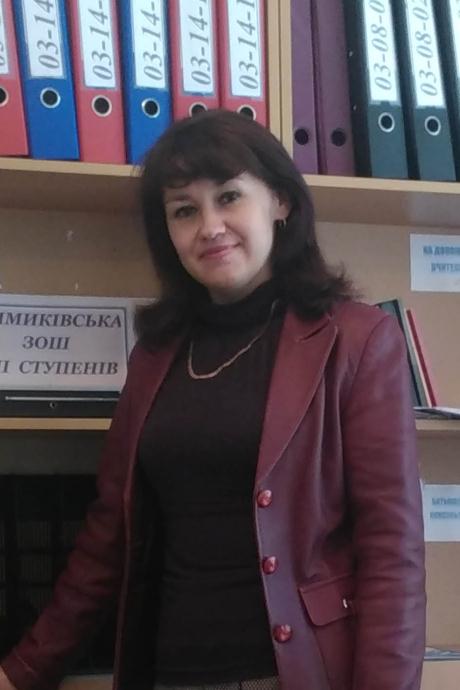 Науково-методична Проблема над якою працюю
Англійська мова: Використання розвивального навчання  як засіб формування комунікативної компетенції на уроках англійської мови

Біологія: Практична реалізація технологій критичного мислення на уроках біології
НА СВОЇХ УРОКАХ РОЗВИВАЮ:
Творчі здібності учнів
Творчий потенціал
Творче та логічне мислення
Уміння критично мислити
Внутрішню свободу як запоруку    самореалізації
Мої цільові орієнтири:
  навчання іноземного мовлення в процесі спілкування – іноземна мова є одночасно й метою і засобом навчання; 
 розвиток комунікативних якостей особистості; 
 засвоєння іншомовної культури; 
 забезпечення активності навчального процесу.
участь учнів у І етапі всеукраїнських учнівськихпредметних олімпіаданглійська мова
2015-2016 н.р.
Англійська мова:
8 клас – І місце Будрис Катерина
9 клас - І місце Бурлуцький Олександр 
10 клас – І місце Стародубцев Сергій,    
                  Федоров Ігор
11 клас – І місце Пристінський Сергій
участь учнів у І етапі всеукраїнських учнівськихпредметних олімпіад англійська мова
2016-2017 н.р.
Англійська мова:
8 клас – І місце Калініна Валерія
9 клас - І місце Удовика Олександра
10 клас – І місце Бурлуцький Олександр 
11 клас – І місце Стародубцев Сергій
участь учнів у І етапі всеукраїнських учнівськихпредметних олімпіаданглійська мова,Біологія
2017-2018 н.р.
Англійська мова:
4 клас - І місце Литвинов Дмитро
8 клас – І місце Чернець Сергій
9 клас - І місце Гагаркін Ярослав
10 клас – І місце Хорольська Ельвіна
11 клас – І місце Бурлуцький Олександр 
Біологія:
8 клас – І місце Арашкевич Володимир
участь учнів у ІІ етапі всеукраїнських учнівськихпредметних олімпіад
2016-2017 н.р. :
 Калініна Валерія 8 клас англійська мова -7 місце
2017-2018 н.р. : 
англійська мова – Калініна Валерія 9 клас - 6 місце
Біологія – Арашкевич Володимир 8 клас – 4 місце
Досягнення учніванглійська мова
Досягнення учнівбіологія
Участь у всеукраїнських конкурсах
Конкурс з англійської мови «Гринвіч»
2017-2018 н.р. – 17 учнів
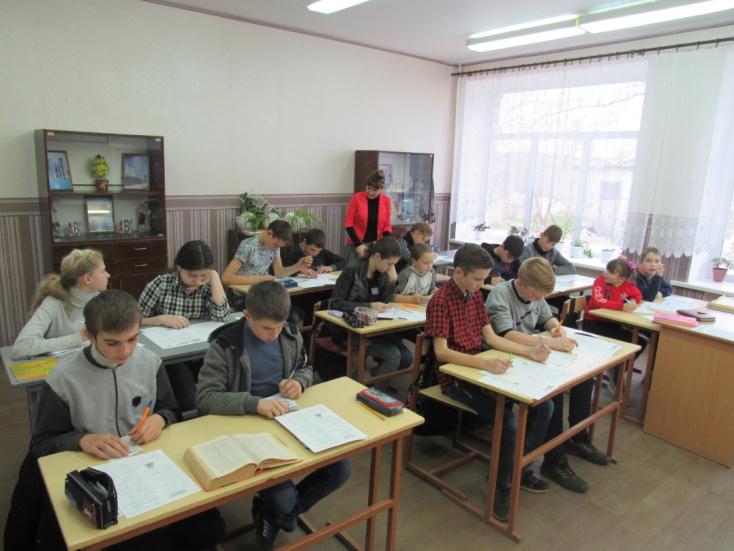 «Олімпус»
                2016-2017 н.р.
Англійська мова – 13 учнів
               2017-2018 н.р.
Англійська мова – 19 учнів
Біологія – 7 учнів
Участь у Міжнародних конкурсах
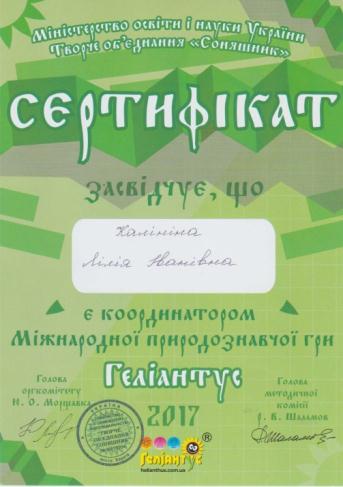 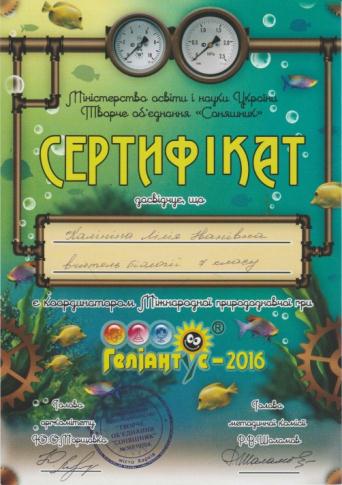 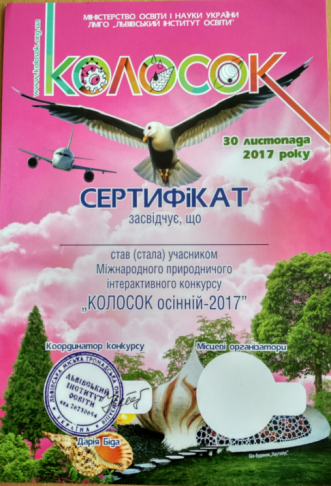 «Колосок – 2017»
«Геліантус – 2016»
«Геліантус – 2017»
Методична робота
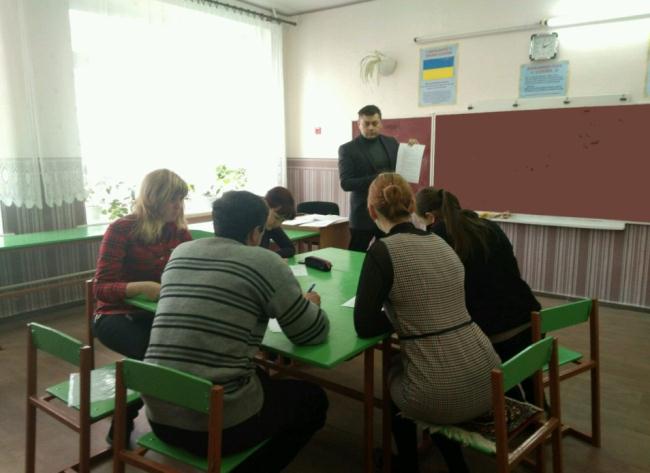 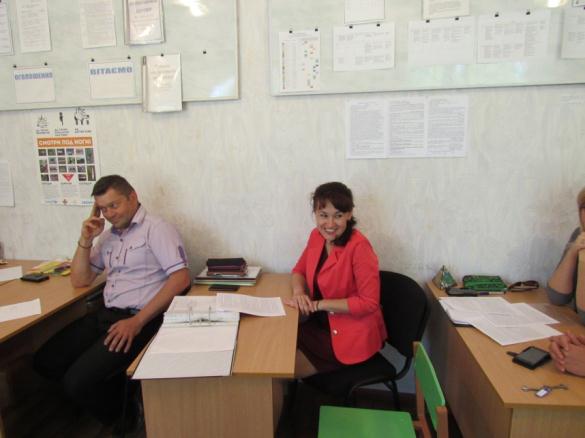 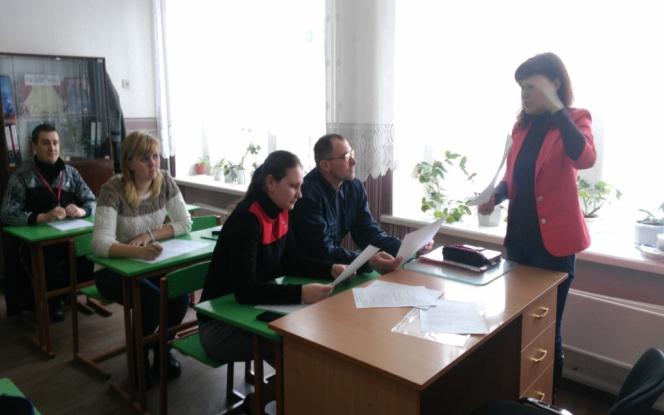 Методичне об'єднання
 класних керівників
Виступи на педрадах
Керівник ШМО вчителів гуманітарних наук
Виступи на засіданнях педрад  та методичних об’єднань
1.Виступ на засіданні ШМО за темою: «Розвивальне навчання – шлях до формування самостійності,як  компетентності учня»
2.Виступ на засіданні ШМО за темою : « Розвиток творчості дітей у процесі навчання англійської мови.
3.Нетрадиційні форми уроку на початковому етапі навчання»
4.Звіт про роботу над проблемою школи «Формування ключових компетенцій учнів в системі особистісно-орієнтованого підходу в умовах реформування школи»(як керівник ШМО вчителів гуманітарних дисциплін)
5.Виступ на педагогічній раді за темою «Формування ключових компетенцій учнів в системі особистісно -орієнтованого підходу в умовах реформування школи »
6.Виступ на засіданні ШМО за темою «Формування компетентності саморозвитку та самоосвіти  під час викладання біології »
7.Виступ на педагогічних читаннях «Проблеми сімейного виховання
у педагогічній спадщині  В. Сухомлинського»
8. Виступ на засіданні ШМО «Психологічні засади патріотичного виховання учнів»
9. Виступ на засіданні ШМО «Система роботи з сімєющодо попередження  
   девіантної поведінки дітей і підлітків»
Виступ  до 100-річчЯ  від дня народження В.О.Сухомлинського
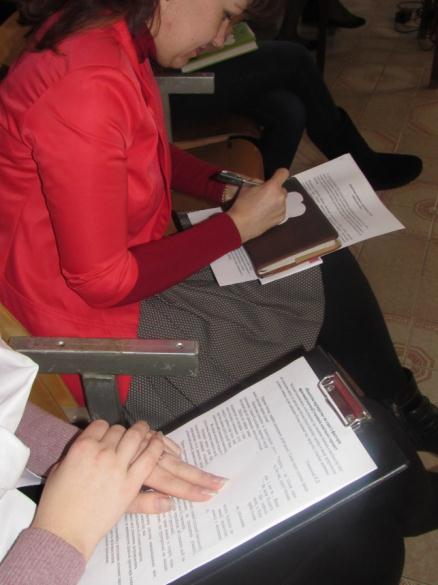 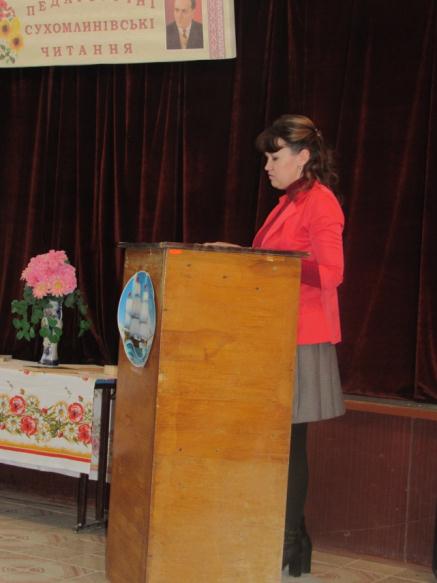 «Проблеми сімейного виховання
 педагогічній спадщині  В. Сухомлинського»
100-річчЯ  від дня народження В.О.Сухомлинського
Створення тематичної панорами
 «Життя та творчість В.О.Сухомлинського»
 з групою вчителів
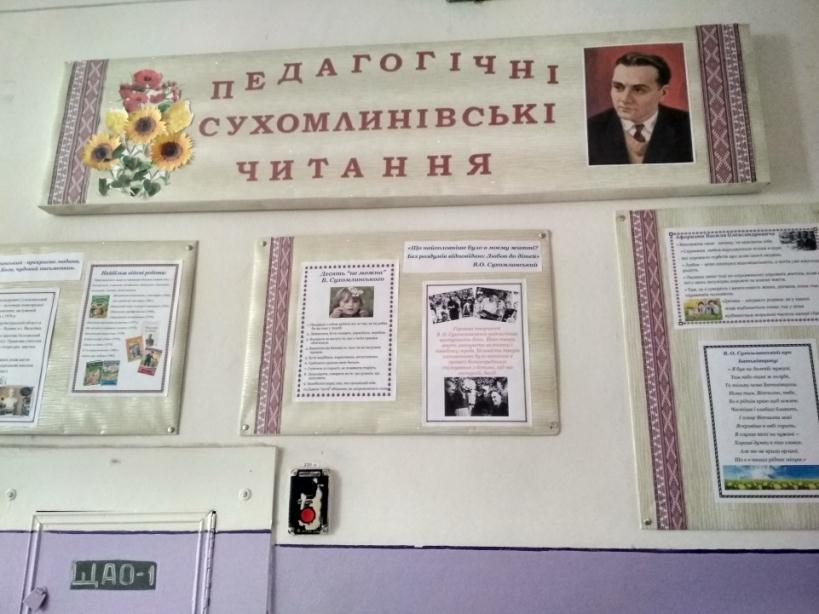 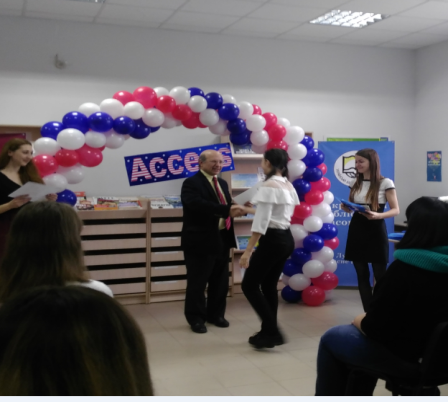 «Access»
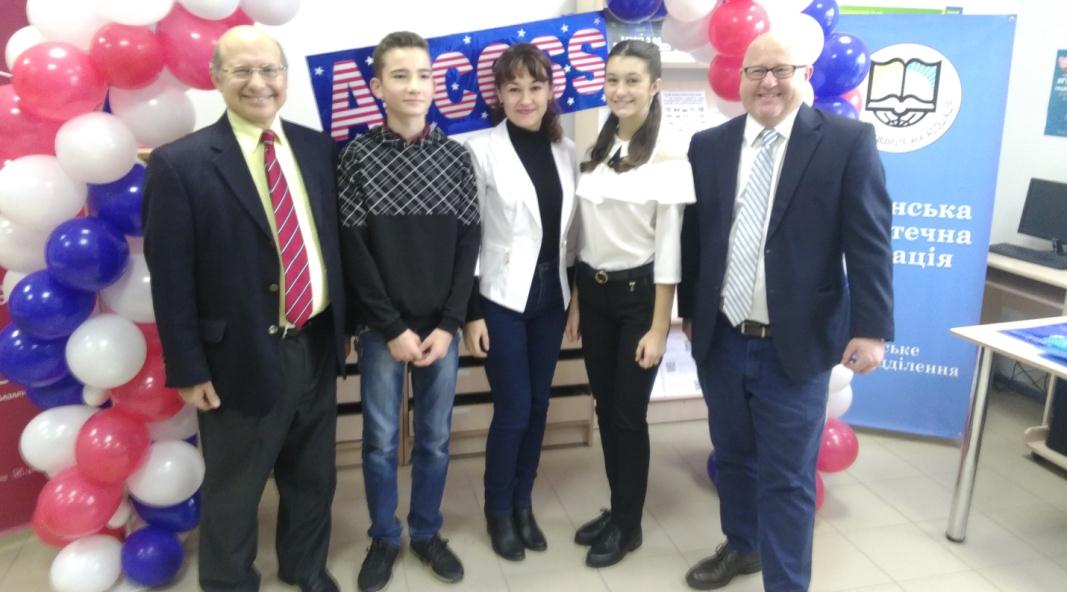 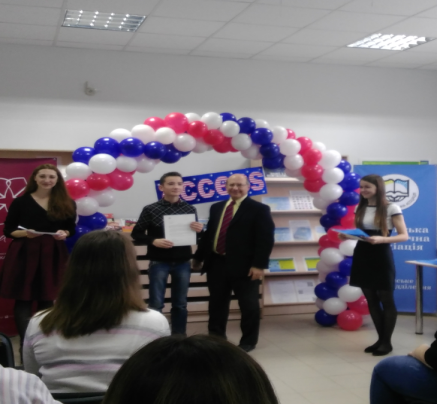 Підготовка учнів до конкурсу щодо вступу до «Програми малих стипендій з вивчення англійської мови Посольства США в Україні»
«Access»
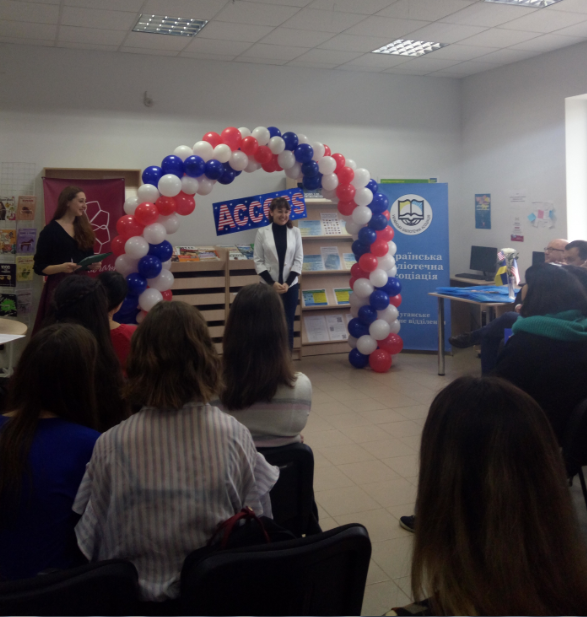 Виступ на відкритті Програми Access.
Привітання гостей з Америки та побажання успіхів учасникам програми.
виготовлення буклету
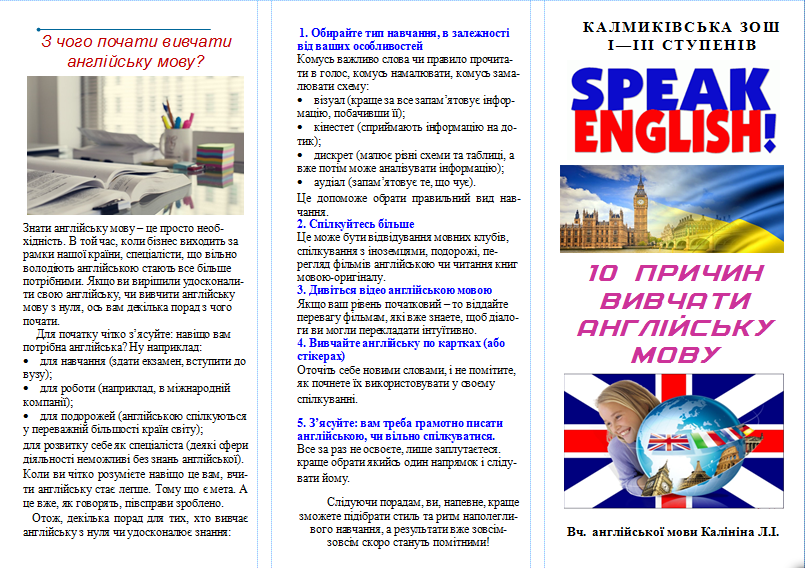 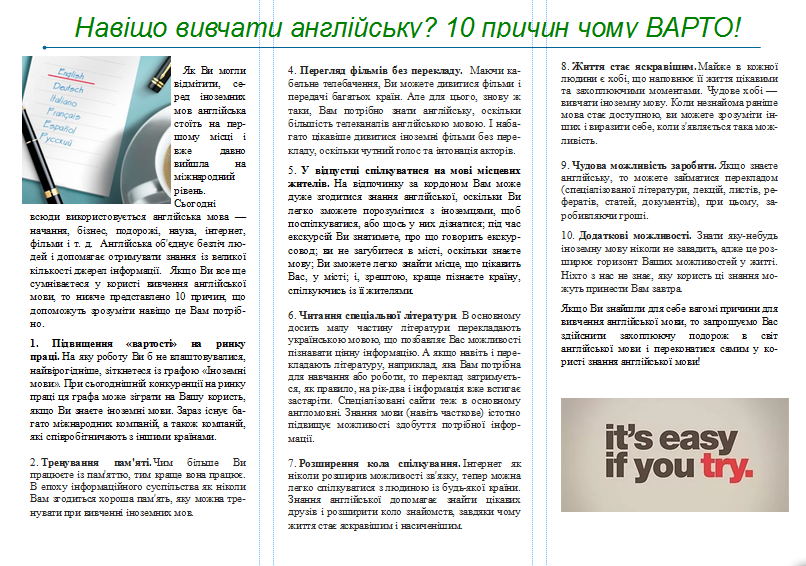 Мої досягнення
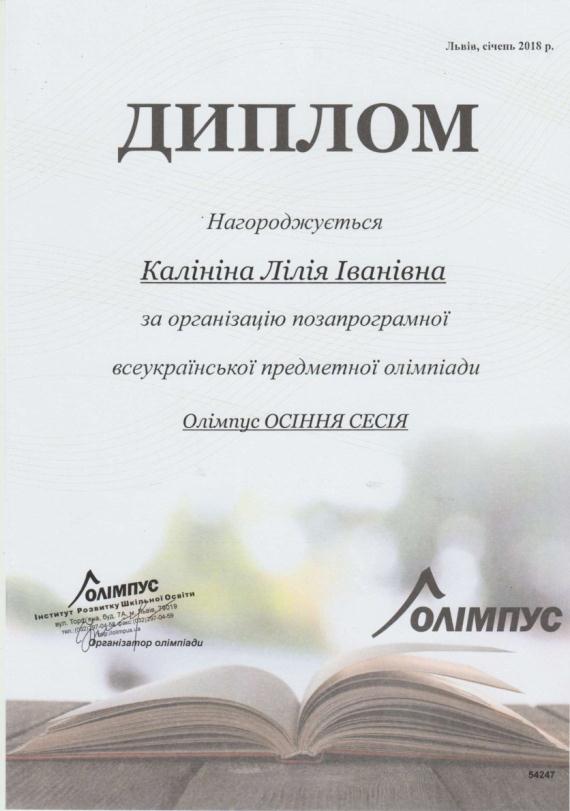 Мої досягнення
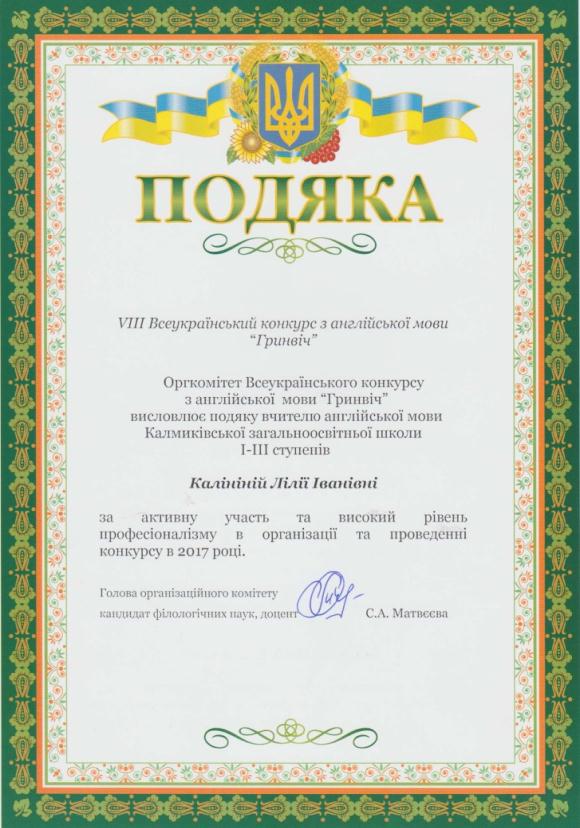 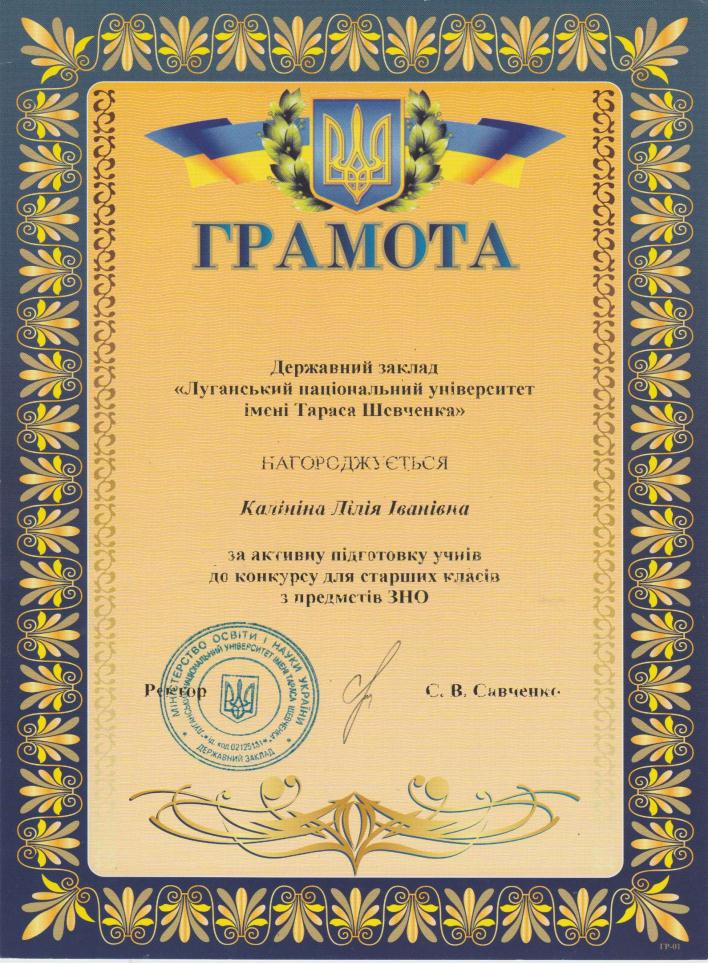 Грамота за активну підготовку учнів до конкурсу для старших класів з предметів ЗНО«Луганський національний університет імені Тараса Шевченка»
Подяка за підготовку учнів до регіонального конкурсу читців «Поезія народів світу»Луганський національний університет імені тараса шевченка
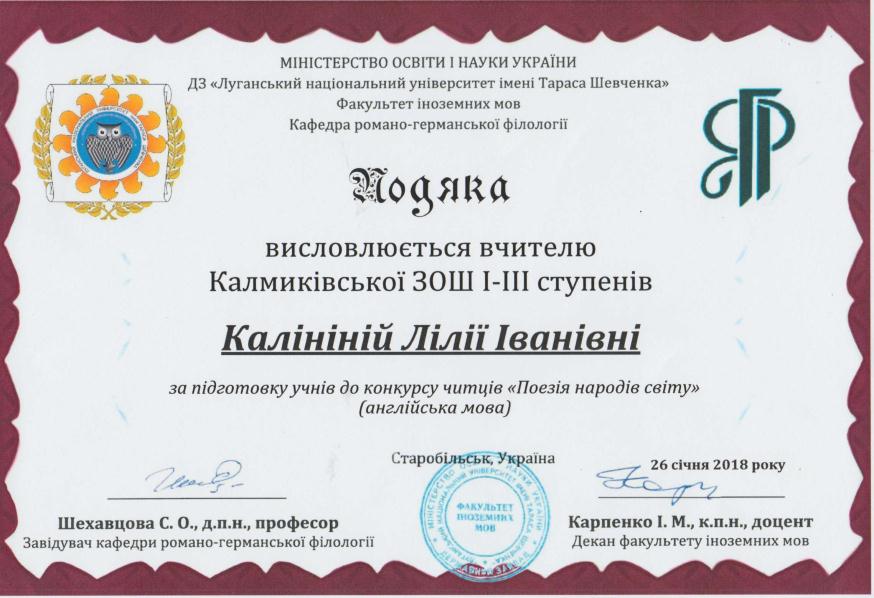 ПІДГОТОВКА УЧНІВ ДО ОБЛАСНОГО ЛІТЕРАТУРНОГО КОНКУРСУ «МОЛОДІ ГОЛОСИ»
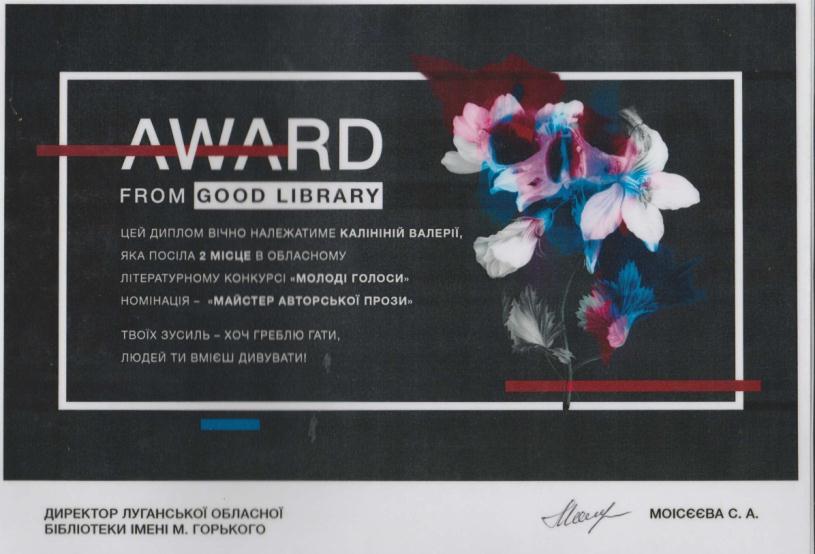 2017-2018 н.р. Калініна Валерія 2 місце
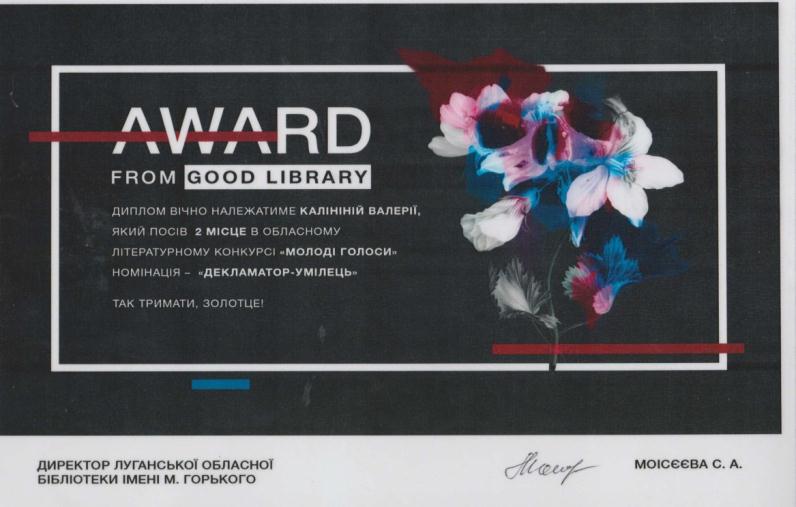 Луганська обласна бібліотека
 імені М.Горького
УЧАСТЬ У ВЕБІНАРАХ
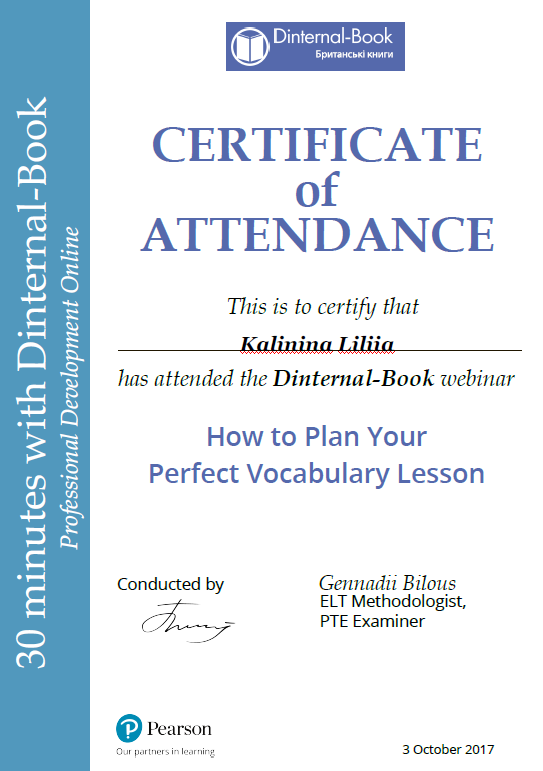 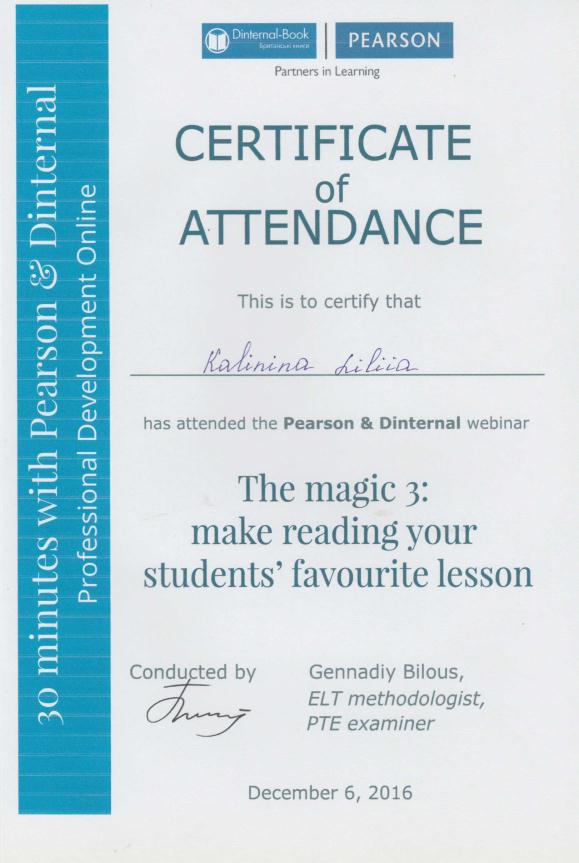 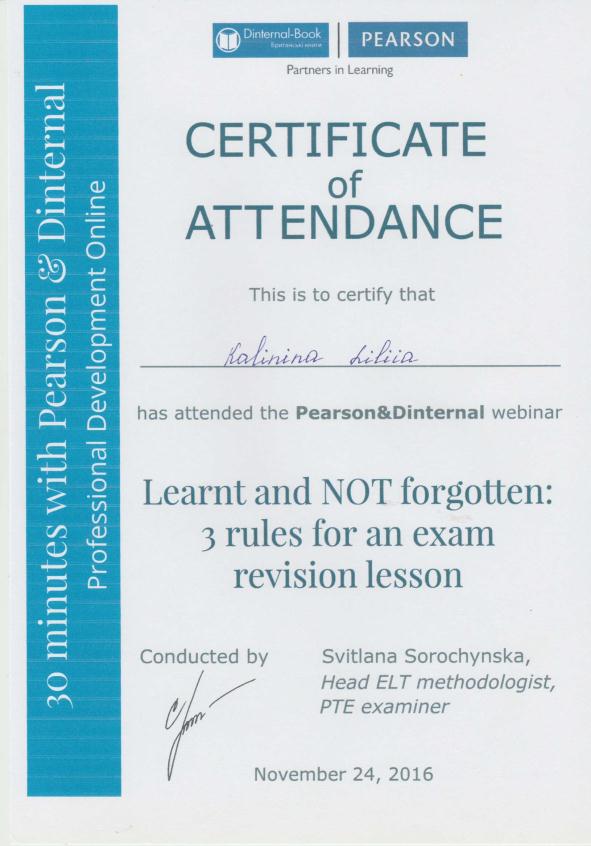 УЧАСТЬ У ВЕБІНАРАХ
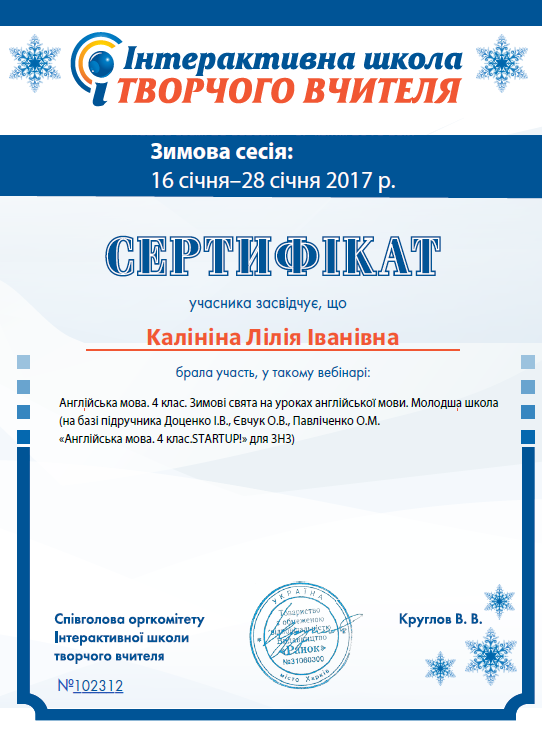 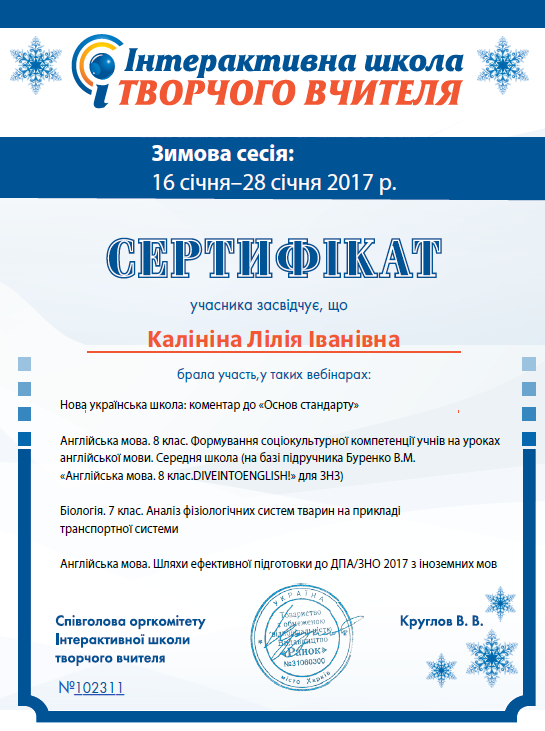 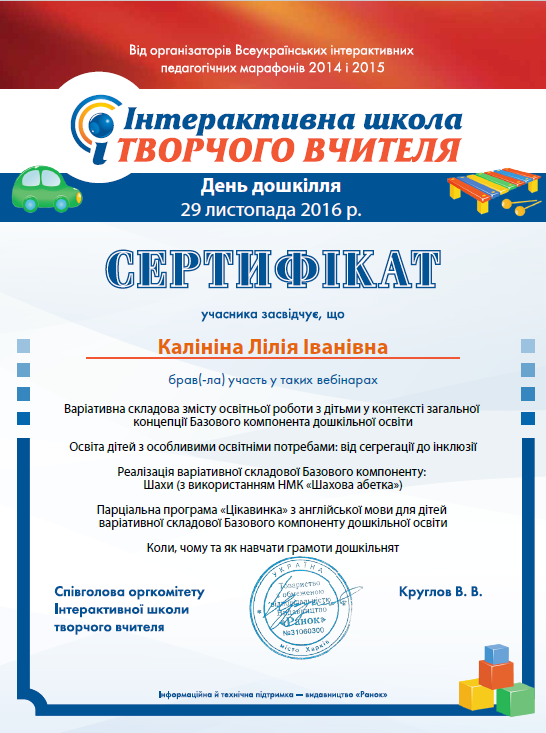 УЧАСТЬ У ВЕБІНАРАХ
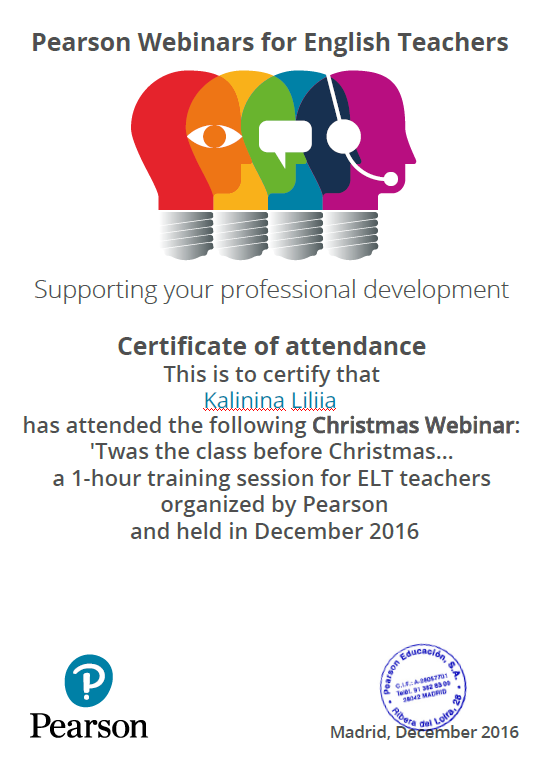 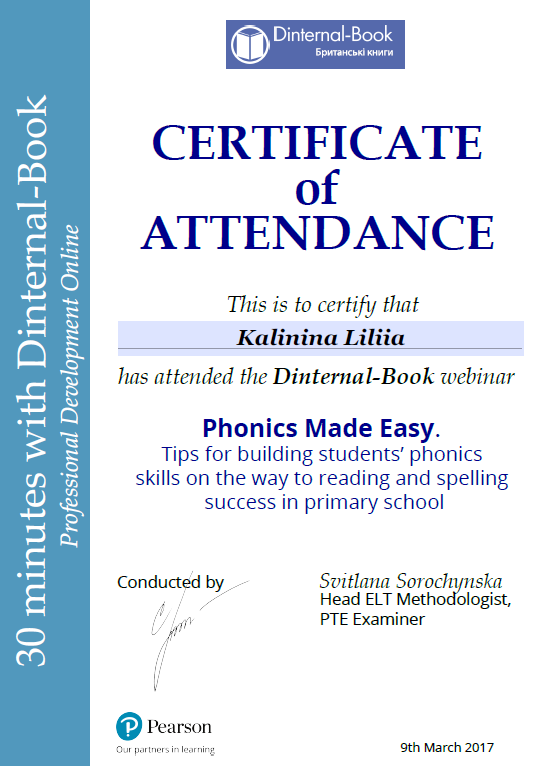 УЧАСТЬ У ВЕБІНАРАХ
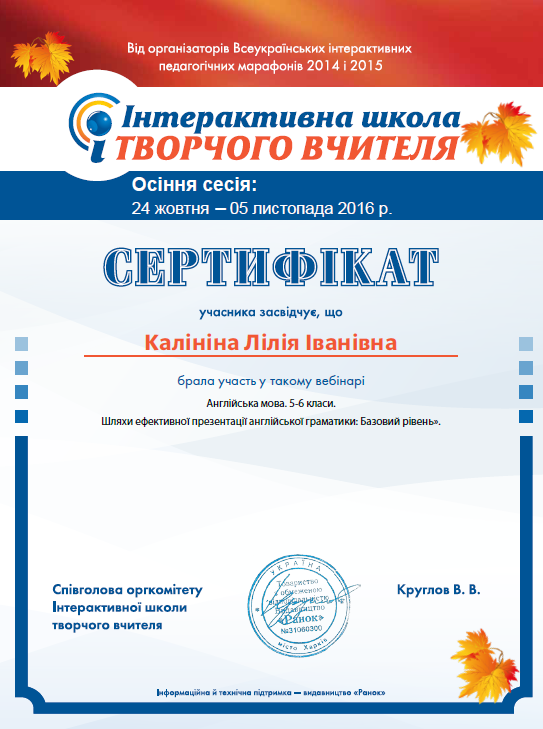 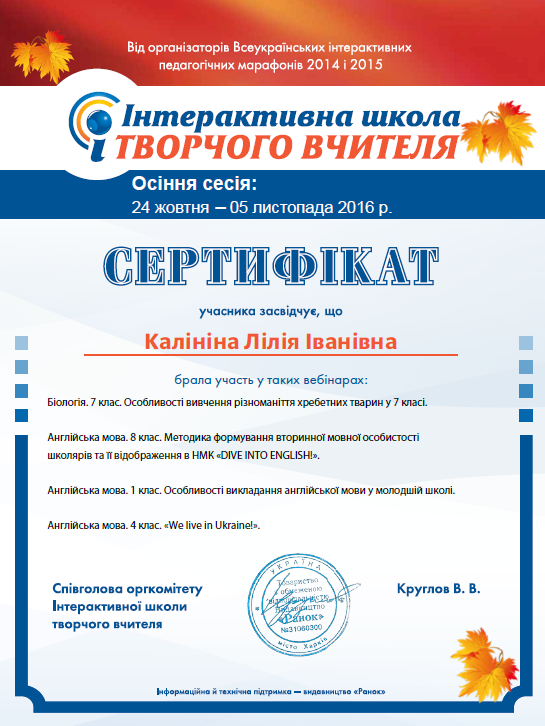 публікації в педагогічних виданнях
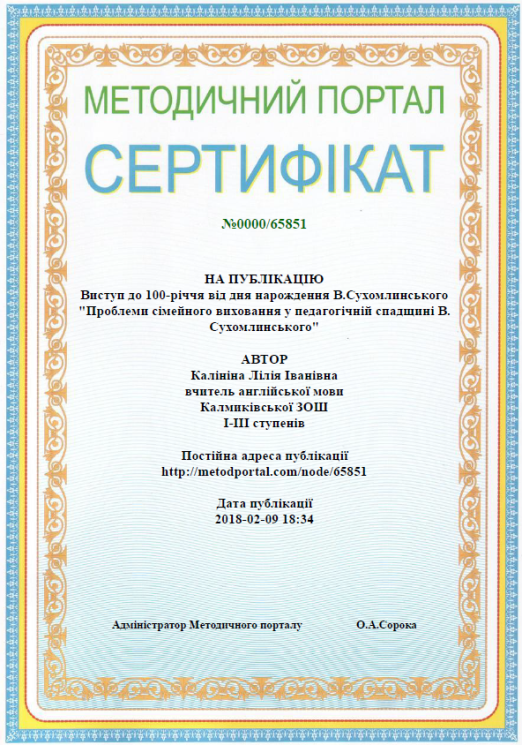 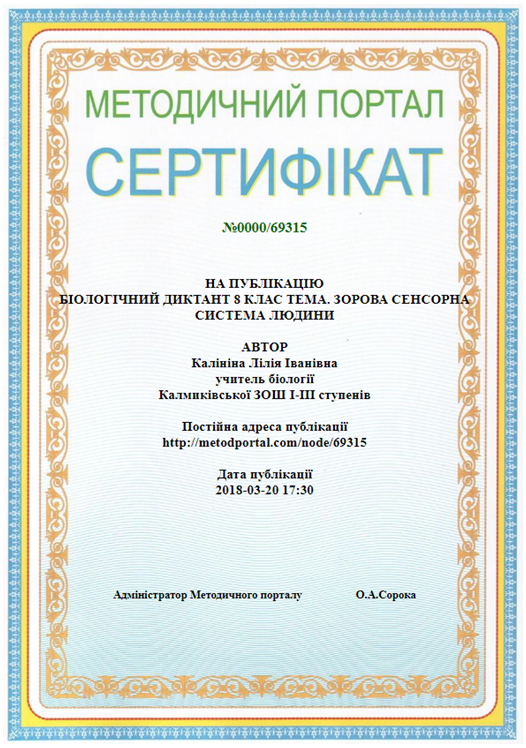 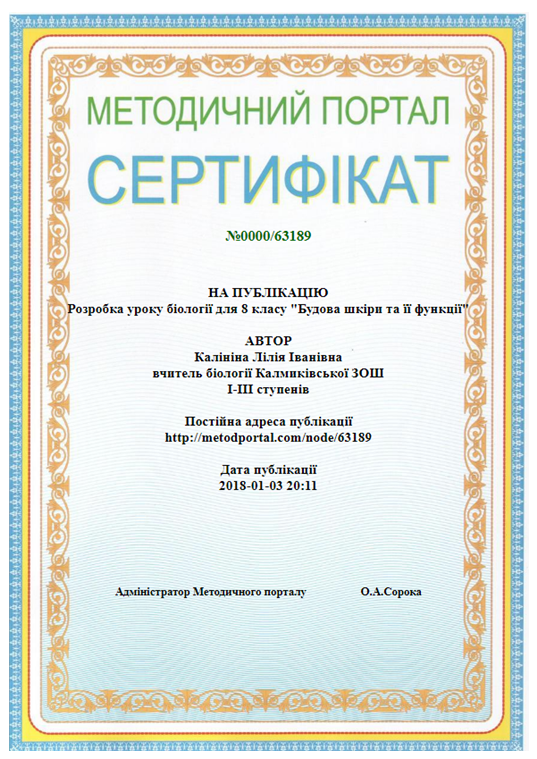 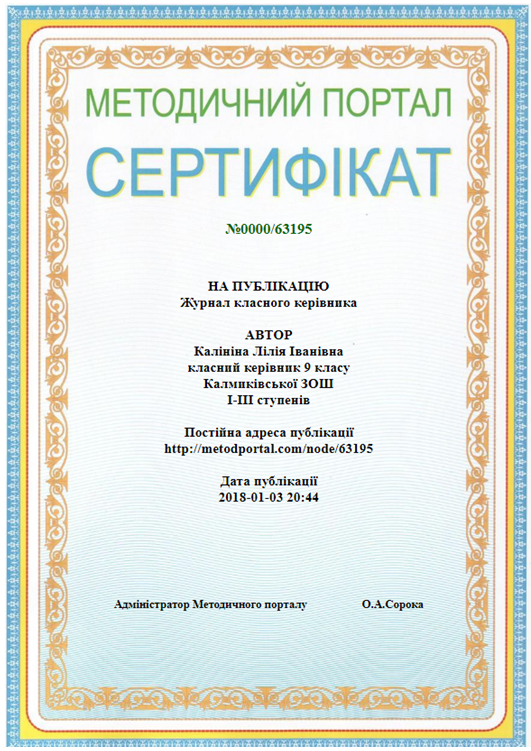 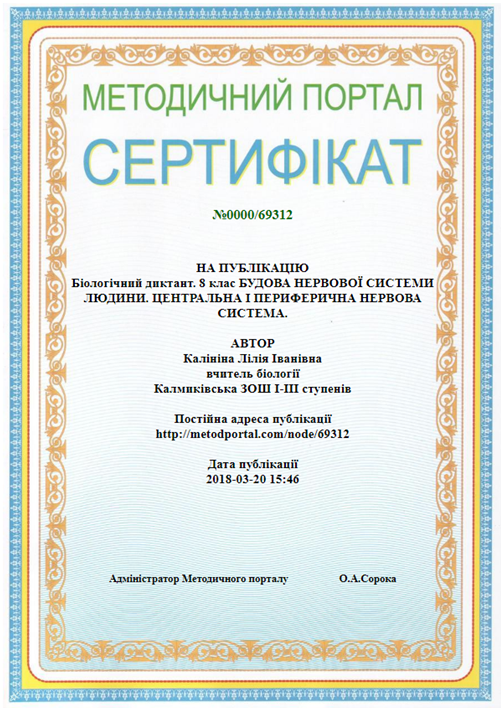 Відкритий урок у 8 класіТема уроку: Будова шкіри та її функції
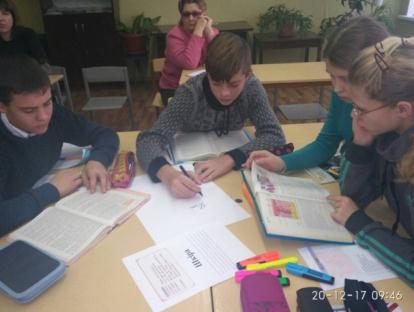 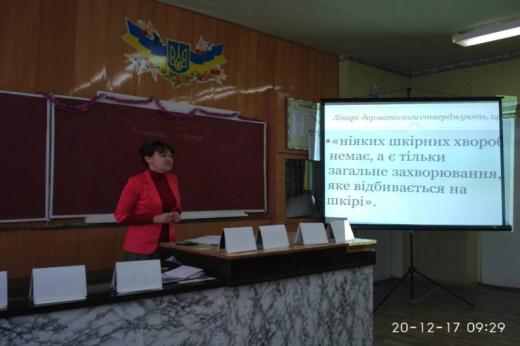 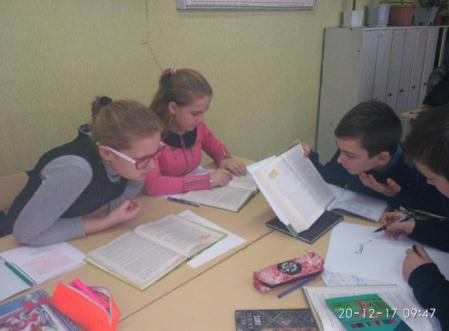 Робота в групах
Вивчення нового матеріалу
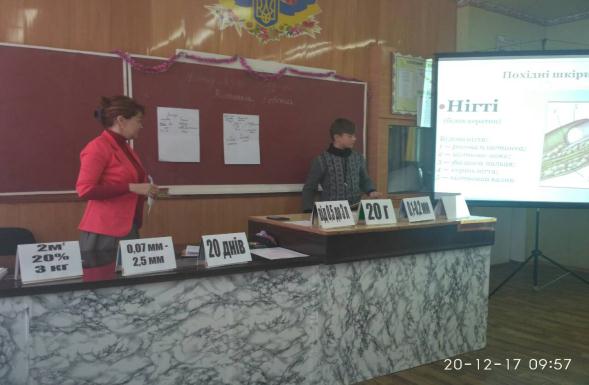 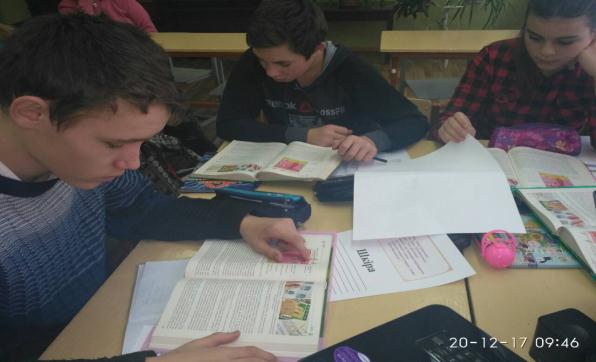 Складання сінквейну
Захист кластерів біля дошки
тиЖДЕНЬ АНГЛІЙСЬКОЇ МОВИ
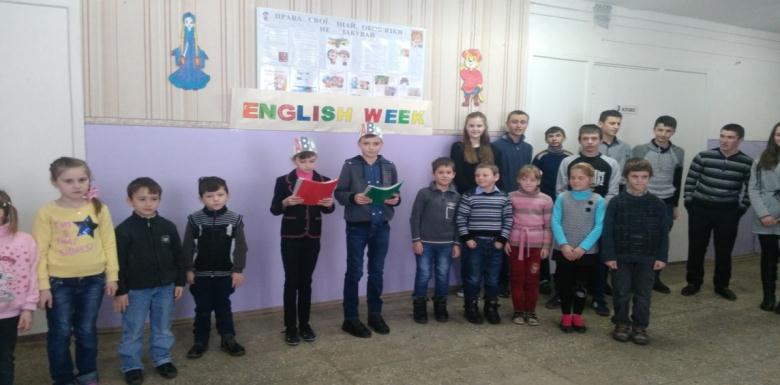 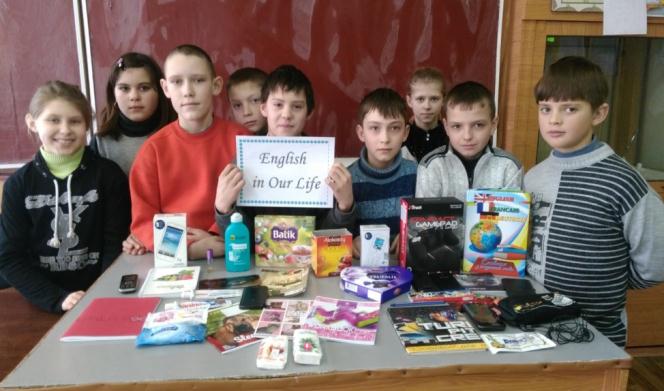 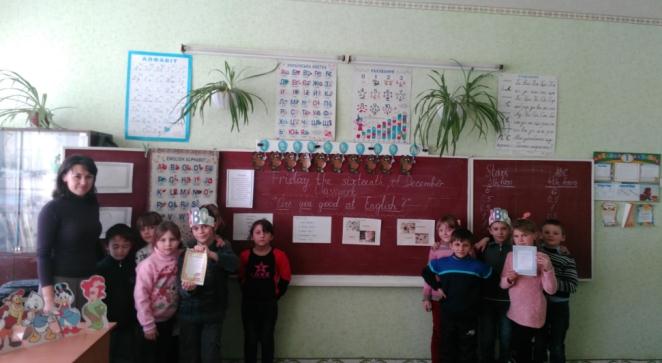 Виставка на тему «English in Our Life».
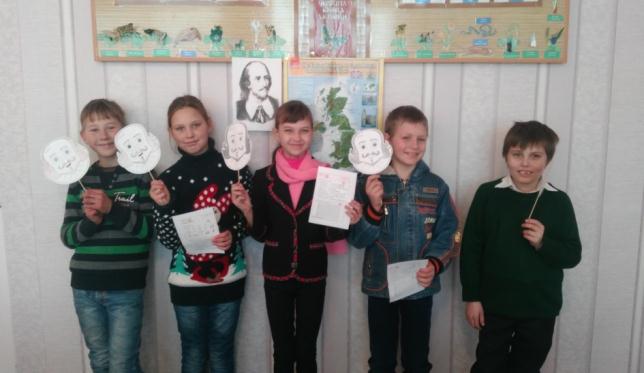 Гра-вікторина “Are you good at English?”
Позакласна робота
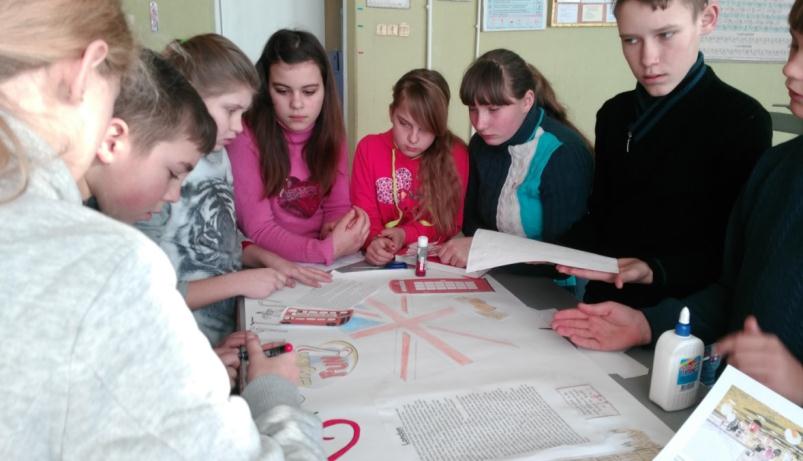 ”





  Оформлення 
    стінгазети 
 «Great Britain»
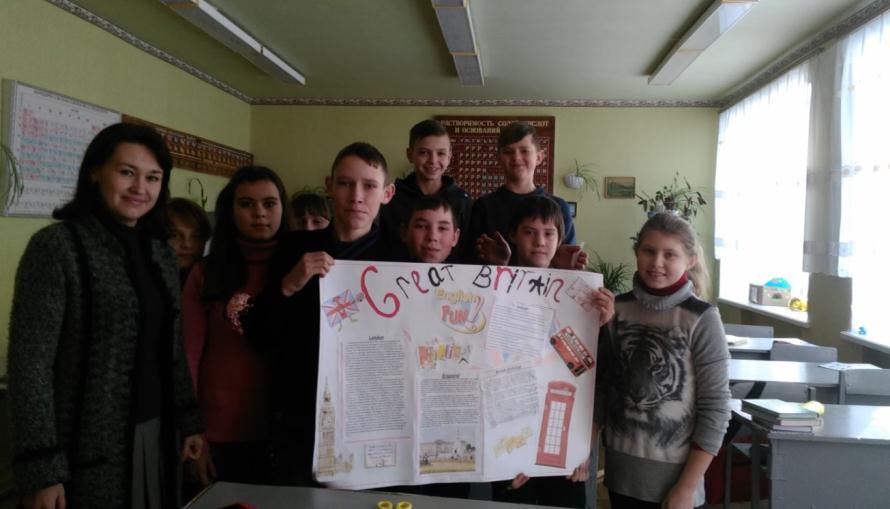 Творча робота учнів на уроках англійської мови
Виготовлення  власними руками театру тіней  та інсценування частини трагедії    Вільяма Шекспіра «Ромео і Джульєтта»
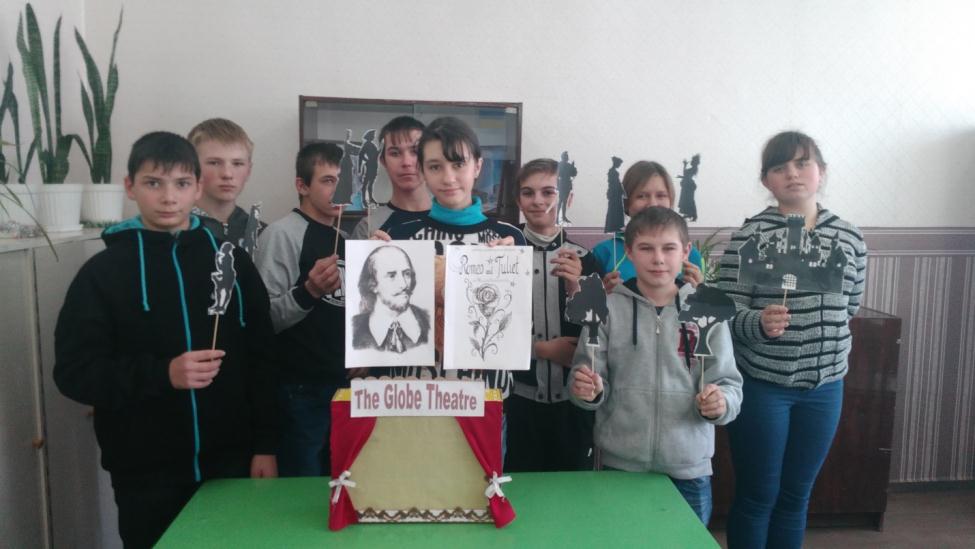 Використання ігрових технологій на уроках англійської мови
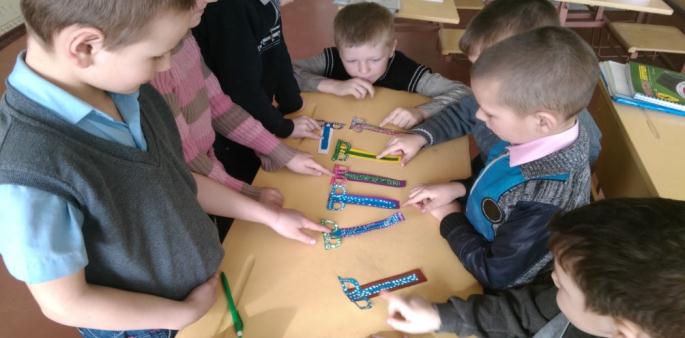 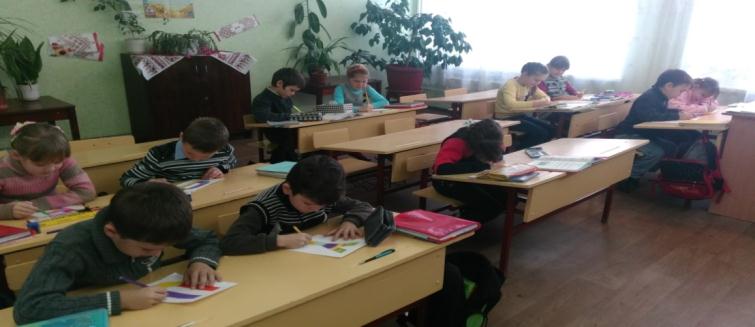 Використання ігрових технологій під час вивчення нового матеріалу
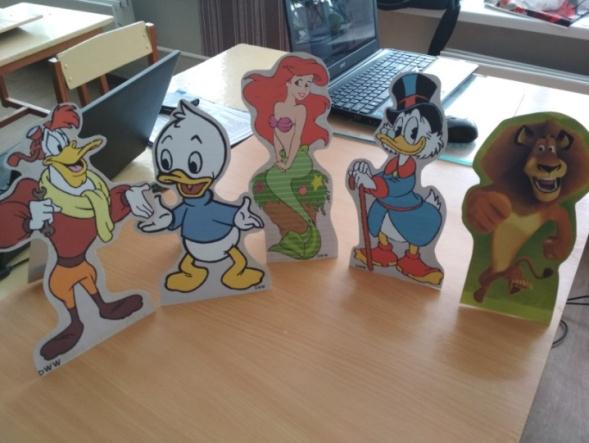 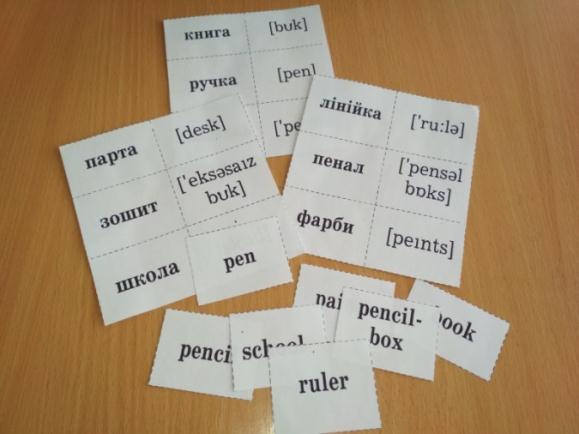 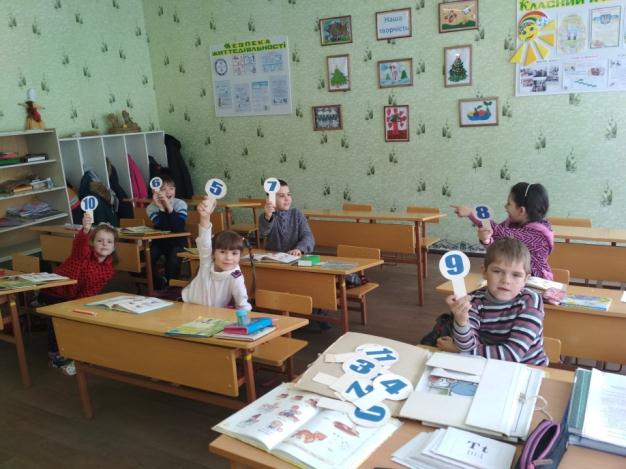 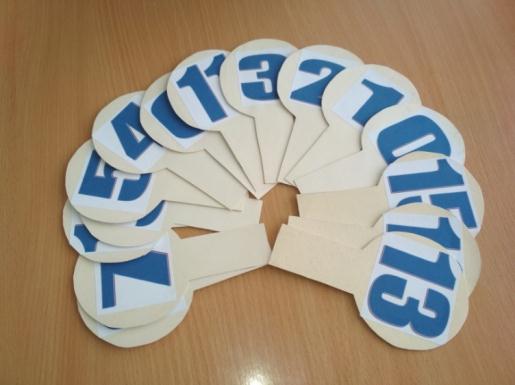 Позакласна робота
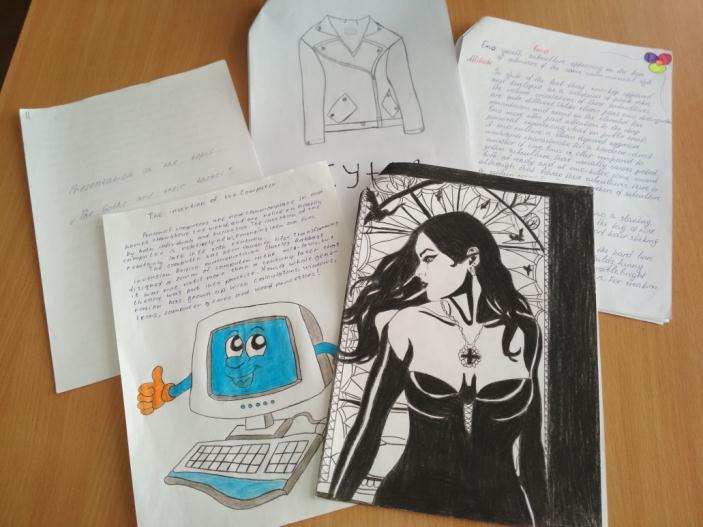 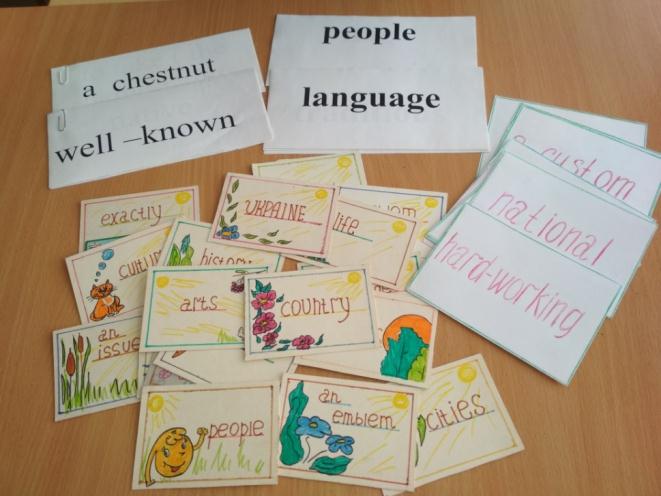 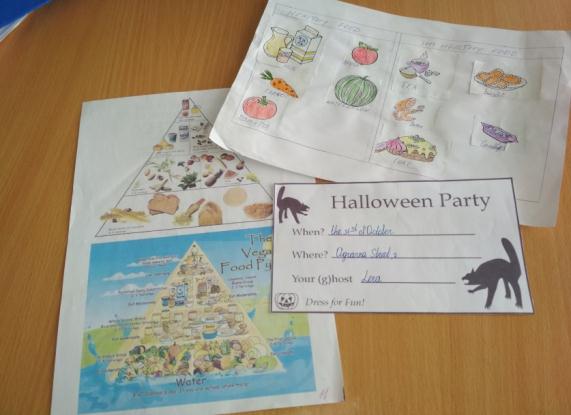 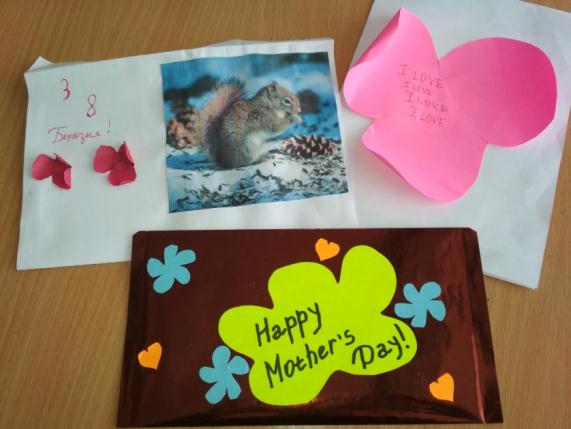 Мій клас!!!
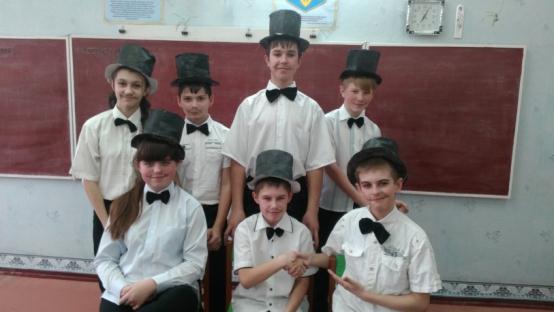 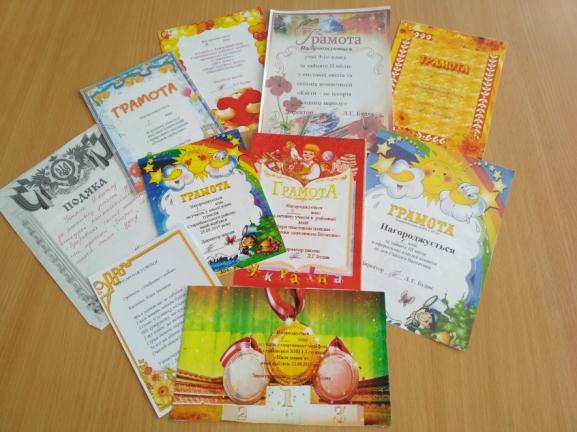 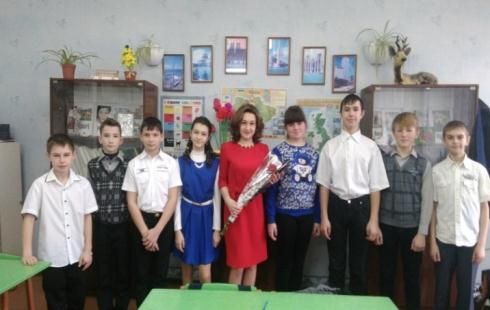 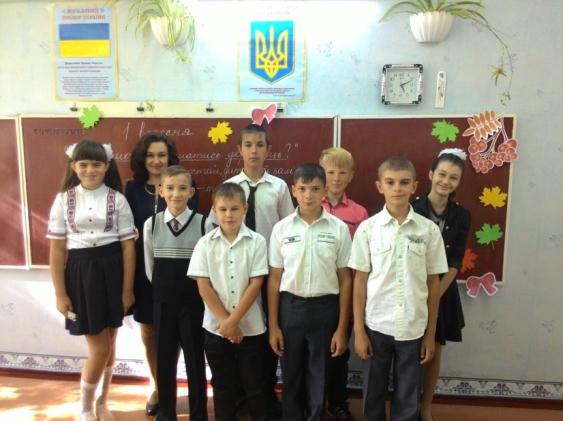 Наші досягнення!
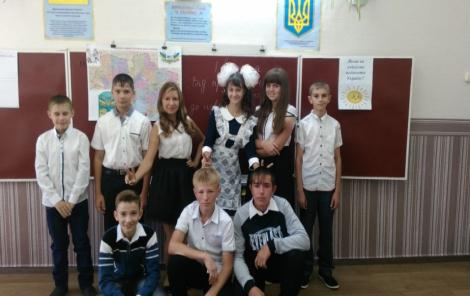 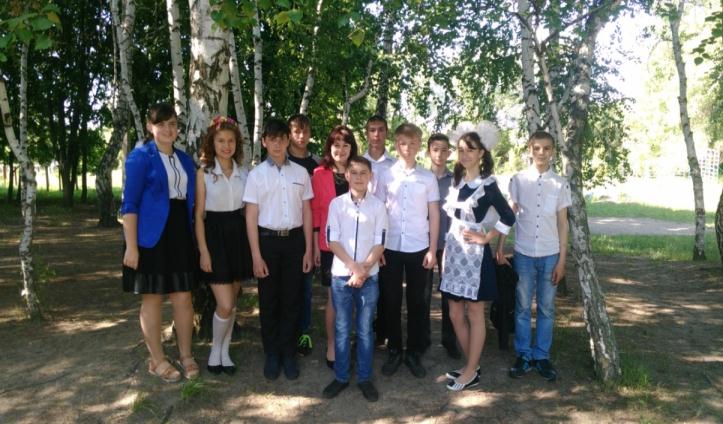 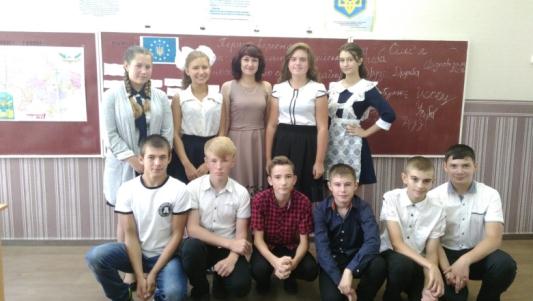 Дякую за увагу !!!!